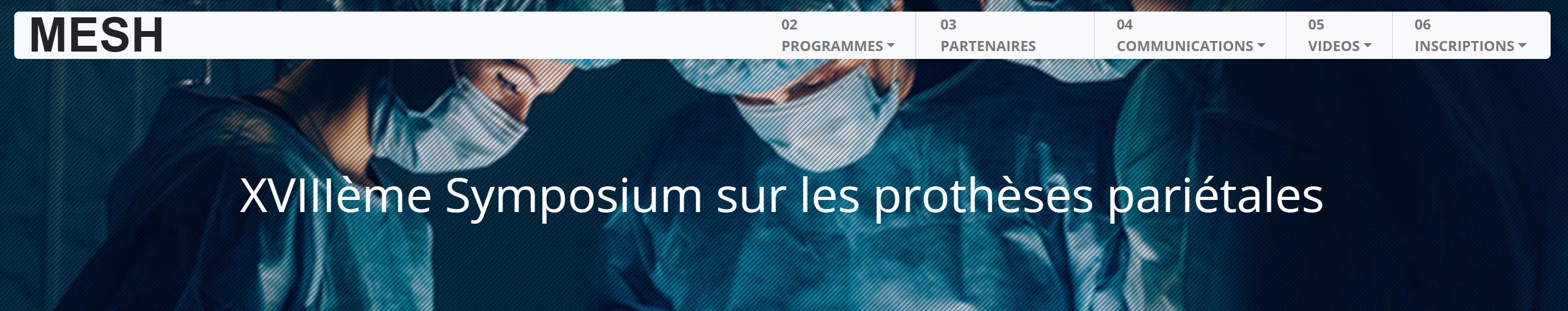 Updated Guidelines for 
Open Preperitoneal
Ralph Lorenz – Berlin - www.3chirurgen.de
Updated Guidelines for 
Open Preperitoneal
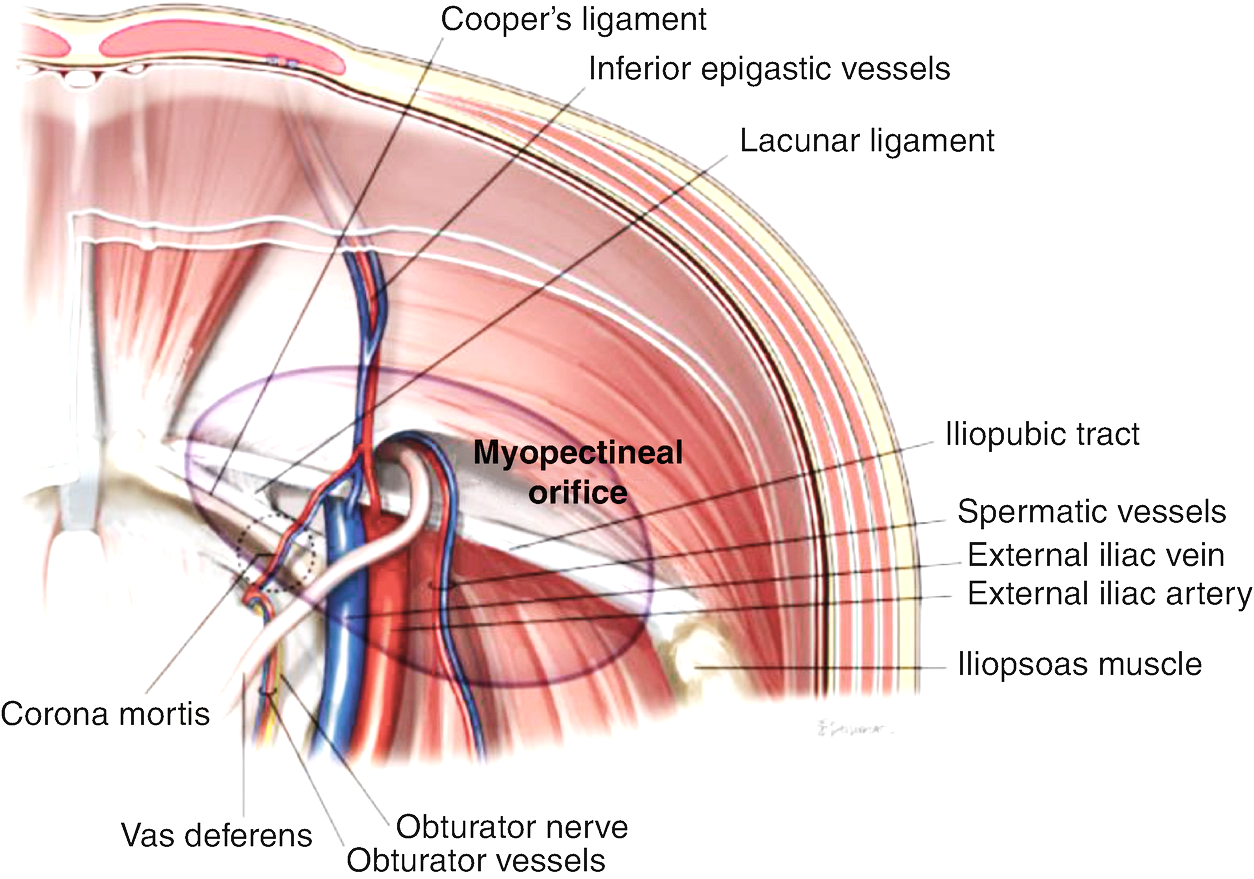 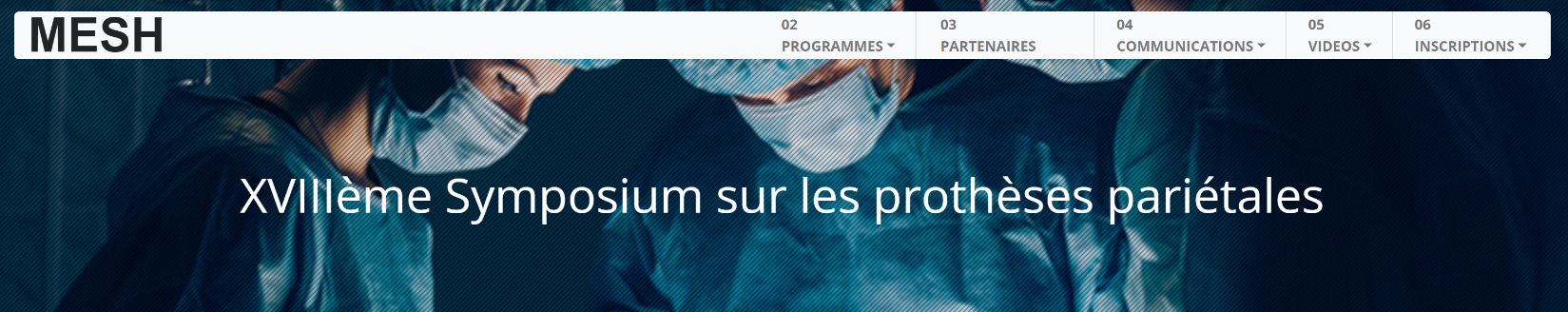 Ralph Lorenz – Berlin - www.3chirurgen.de
Ralph Lorenz – Berlin - www.3chirurgen.de
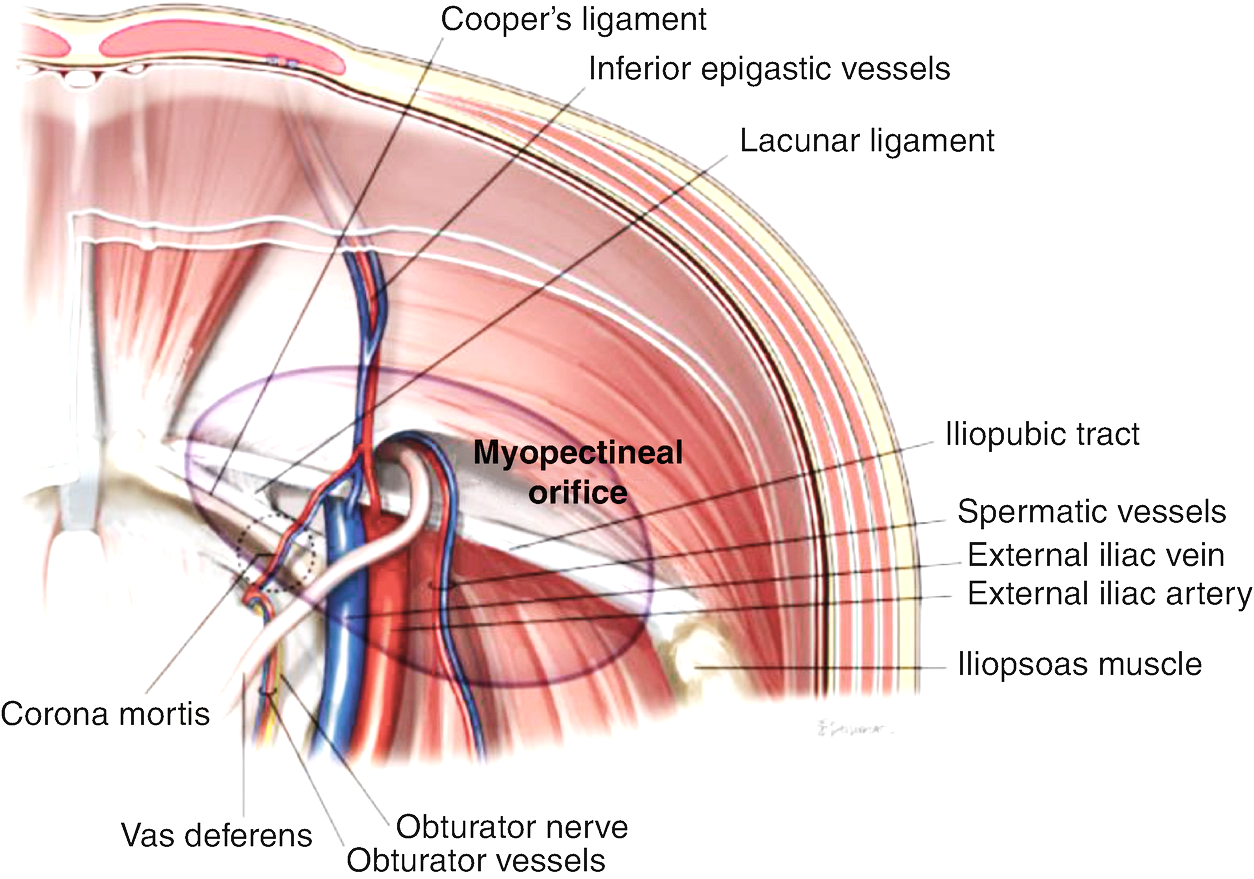 Financial disclosures:

Speakers Bureau BD/ Bard
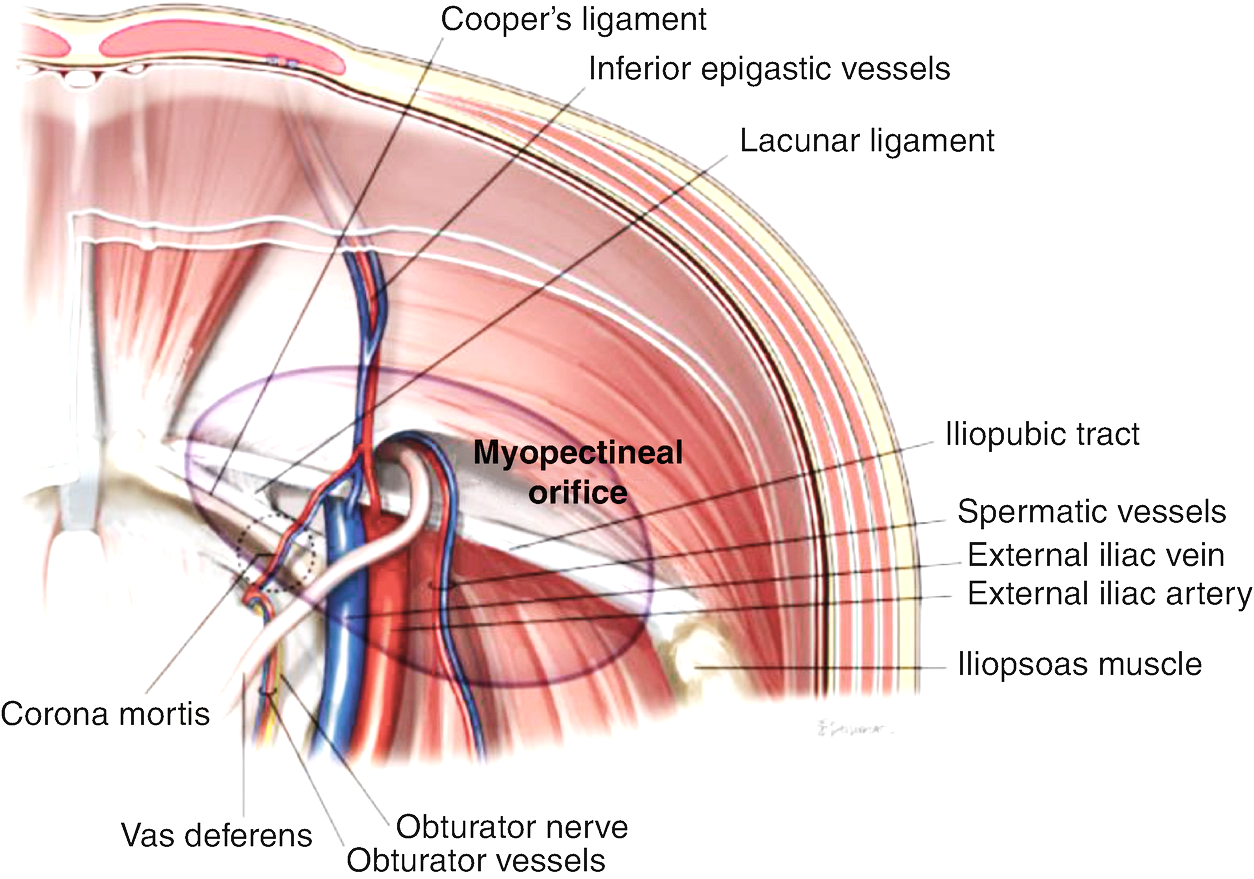 Guidelines 2018
New Evidence
Guidelines 2022
Guidelines
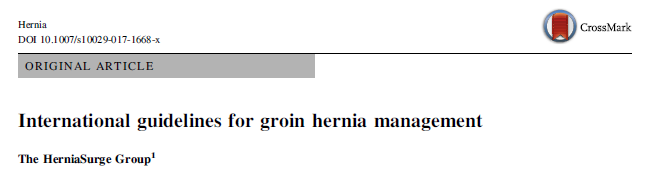 2018
Evidence - Open Preperitoneal
Guidelines 2014/ 2015 - published in 2018
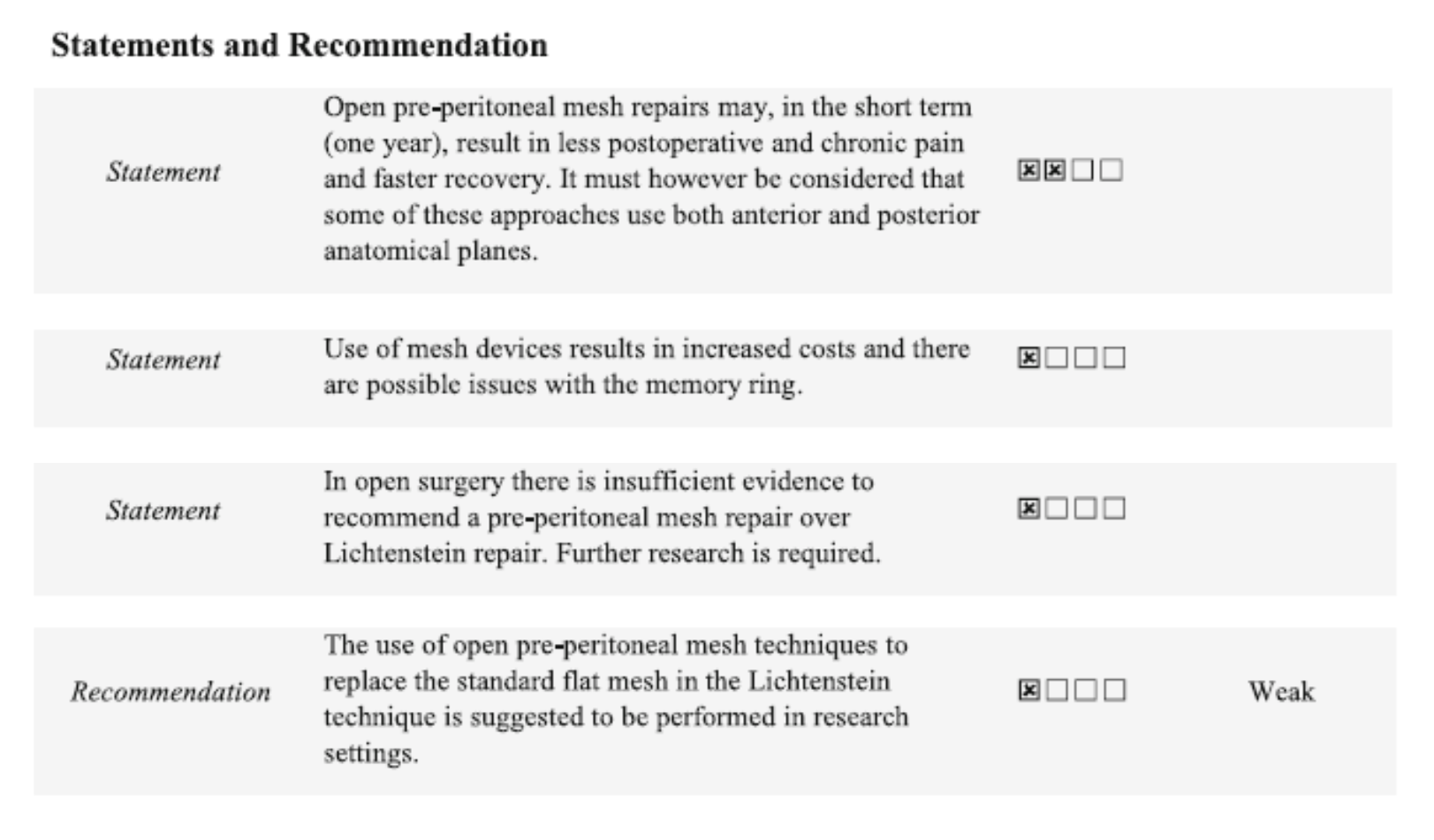 International Guidelines 2018
TIPP not yet recommended because of not enough Evidence!
Females everytime laparo-endoscopic with mesh!
Update of Guidelines 
in preparation
2018 → 2022?
New Evidence - Open Preperitoneal
Beside the heterogeneousity of the data there are signs which at least equalize or favor the different Open Preperitoneal techniques to Lichtenstein.
There are not any Comparative Studies
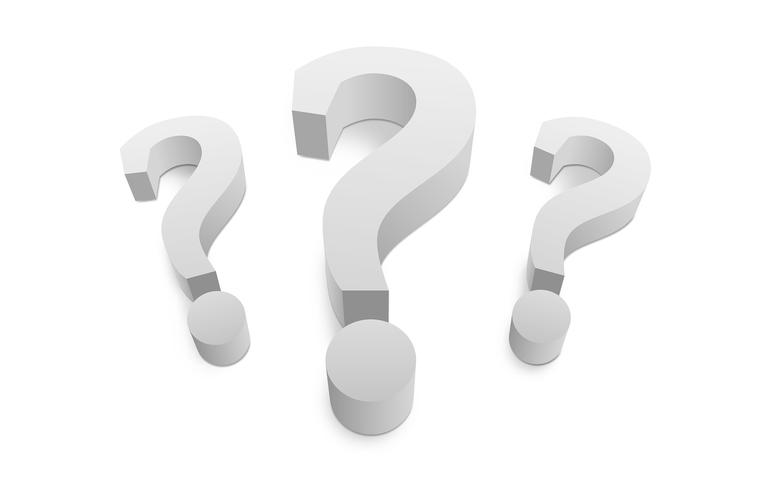 * Bökkerink WJV, Koning GG, Vriens PWHE, Mollen RMHG, Harker MJR, Noordhof RK, Akkersdijk WL, van Laarhoven CJHM. Open Preperitoneal Inguinal Hernia Repair, TREPP versus TIPP in a Randomized Clinical Trial: Abstract provisionally accepted for ESA congress May 2021 Cologne, titled 'Chronic inguinal pain after the TransREctus sheath preperitoneal method compared to the TransInguinal preperitoneal technique. A randomized clinical trial'. Ann Surg. 2021 Aug 2. doi: 10.1097/SLA.0000000000005130. Epub ahead of print. PMID: 34342299.
RCT 800 patients
Baseline characteristics were comparable in both groups. Pain was less often present after TREPP at 2 weeks and 6 months, but CPIP at rest at 1 year was comparable: 1.9% after TREPP vs 1.4% after TIPP, p=0.535). The overall recurrence rate was higher in the TREPP group, 8.9% vs 4.6%, p=0.022). Corrected for a learning curve for TREPP, no significant difference could be assessed (TREPP 5.7% and TIPP 4.8%, p=0.591).
both the TREPP and TIPP technique resulted in a low incidence of CPIP after 1 year follow up. The TREPP method can be considered a solid method for inguinal hernia repair if expertise is present. The learning curve of the TREPP techniques needs further evaluation.
TREPP and TIPP are mostly equal
TREPP less pain, more recurrences!
*van Silfhout L, van Hout L, Jolles M, Theeuwes HP, Bökkerink WJV, Vriens PWHE. Treatment of recurrent inguinal hernia after TransInguinal PrePeritoneal (TIPP) surgery: feasibility and outcomes in a case series. Hernia. 2021 Oct 20. doi: 10.1007/s10029-021-02517-2. Epub ahead of print. PMID: 34668109.
33 patients with recurrences after TIPP
These results indicate that after TIPP it is feasible and safe to perform re-surgery for recurrent inguinal hernia with an anterior approach again. 
For these recurrences, a Lichtenstein repair can be performed, or a "re-TIPP if possible" strategy can be applied by experienced TIPP surgeons, tailored to the intraoperative findings. 
Whether a re-TIPP has advantages over Lichtenstein should be evaluated in a prospective manner.
re-TIPP is feasible and safe!
*Gillion JF, Soler M, Chollet JM; Club-Hernie members. A registry-based 2-year follow-up comparative study of two meshes used in transinguinal preperitoneal (TIPP) groin hernia repair. Langenbecks Arch Surg. 2021 Feb;406(1):197-208. doi: 10.1007/s00423-020-01993-x. Epub 2020 Sep 30. PMID: 32997233.
Database Study from Club Hernie with 2-year Follow-up after TIPP
181 Onflex cases versus 182 Polysoft cases
Equal results
Material doesn´t matter!
*Djokovic A, Delibegovic S. Tipp versus the Lichtenstein and Shouldice techniques in the repair of inguinal hernias - short-term results. Acta Chir Belg. 2021 Aug;121(4):235-241. doi: 10.1080/00015458.2019.1706323. Epub 2019 Dec 25. PMID: 31856675.
300 patients with TIPP, Shouldice and Lichtenstein
TIPP technique has advantages in comparison with the Lichtenstein and Shouldice techniques. 
This method takes a shorter time, the skin incision is smaller, the VAS score is lower and the patient satisfaction level is higher. 
These advantages are in balance with the higher costs of this procedure.
TIPP has less pain and has better patient satisfaction!
*Corthals S, van Cleven S, Uyttebroek O, Abreu de Carvalho L, Vanlander A, Berrevoet F. Quality of life after open versus laparoscopic preperitoneal mesh repair for unilateral inguinal hernias. Asian J Surg. 2021 Oct;44(10):1266-1273. doi: 10.1016/j.asjsur.2021.03.014. Epub 2021 Apr 19. PMID: 33888373.
135 TIPP vs. 69 TEP patients
TIPP and TEP show equivalent results considering postoperative quality of life. 
Compared to existing literature on mesh repair for unilateral inguinal hernias, we may conclude that the preperitoneal location of the mesh probably is a more decisive factor for quality of life than the surgical approach used.
TIPP and TEP are equal!
*Zwols TLR, Slagter N, Veeger NJGM, Möllers MJW, Hess DA, Jutte E, Brandsma HT, Veldman PHJM, Koning GG, Eker HH, Pierie JPEN. Transrectus sheath pre-peritoneal (TREPP) procedure versus totally extraperitoneal (TEP) procedure and Lichtenstein technique: a propensity-score-matched analysis in Dutch high-volume regional hospitals. Hernia. 2021 Oct;25(5):1265-1270. doi: 10.1007/s10029-020-02291-7. Epub 2020 Oct 16. PMID: 33067735; PMCID: PMC8514342.
3285 TREPP, TEP, Lichtenstein-patients after propensity score matching
compares TREPP with Lichtenstein and TEP in the presence of postoperative pain, recurrences and other adverse outcomes. 
After propensity-score matching, no statistically significant difference in postoperative pain or recurrences remained between either TREPP compared to Lichtenstein, or TREPP compared to TEP. 
Based on these results, TREPP, Lichtenstein and TEP showed comparable results in postoperative pain, recurrences and other surgical site complications.
TREPP and TEP and Lichtenstein are equal!
*Yamamoto K, Koda K. Favorable outcomes of transabdominal compared with transinguinal preperitoneal inguinal hernia repair. Minim Invasive Ther Allied Technol. 2022 Mar 18:1-7. doi: 10.1080/13645706.2022.2050258. Epub ahead of print. PMID: 35301932.
177 TAPP vs. 177 TIPP patients after propensity score matching of 784 patients
Postoperative pain during normal activity was significantly lower in the TAPP group than in the TIPP group on day 1 (2.75 ± 1.67 versus 3.59 ± 1.86, p < 0.01), at 1 week (0.98 ± 1.11 versus 1.75 ± 1.51, p < 0.01), and at 1 month (0.11 ± 0.48 versus 0.29 ± 0.78, p = 0.01). 
There was no difference in pain at rest on day 1 and at one week, although TAPP was associated with significantly less pain at rest at one month than was TIPP (0.01 ± 0.08 versus 0.1 ± 0.49, p = 0.02).
TAPP less pain than TIPP!
Preperitoneal Mesh Placement by open approach in TPT is also easier and eliminates the need for laparoscopy ;-) !
Update Guidelines Draft 2022 - Statements
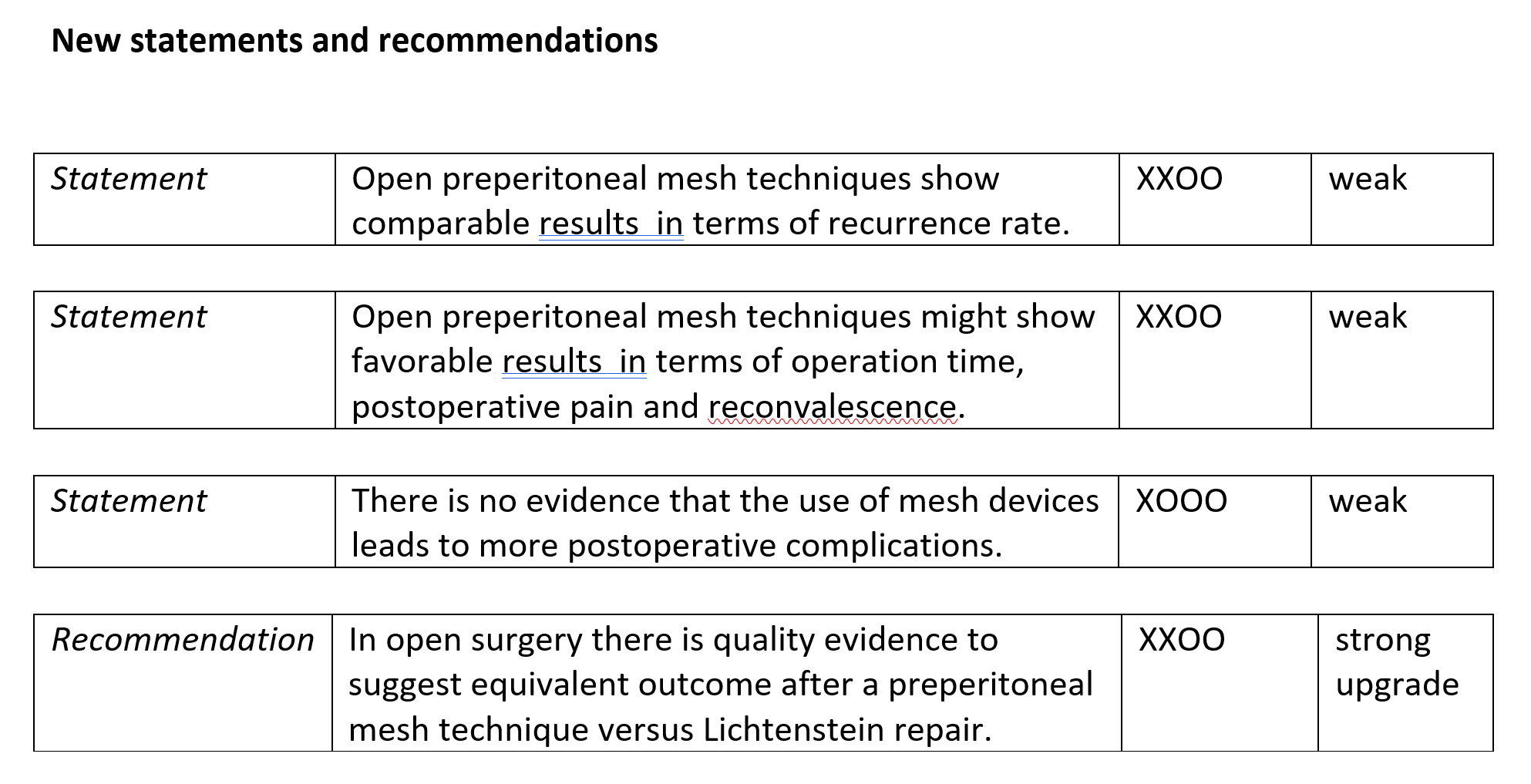 Update Guidelines Draft 2022 - Recommendation
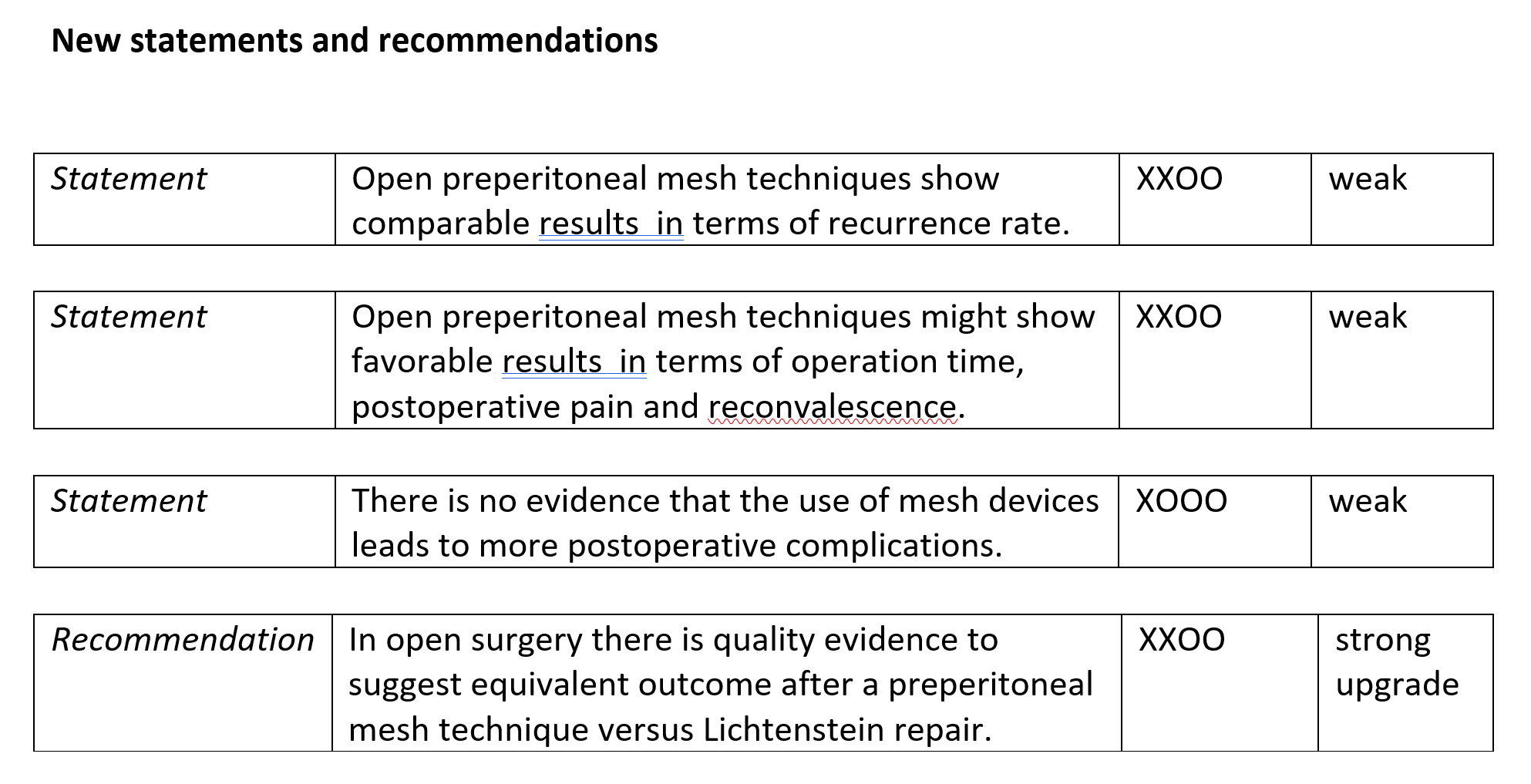 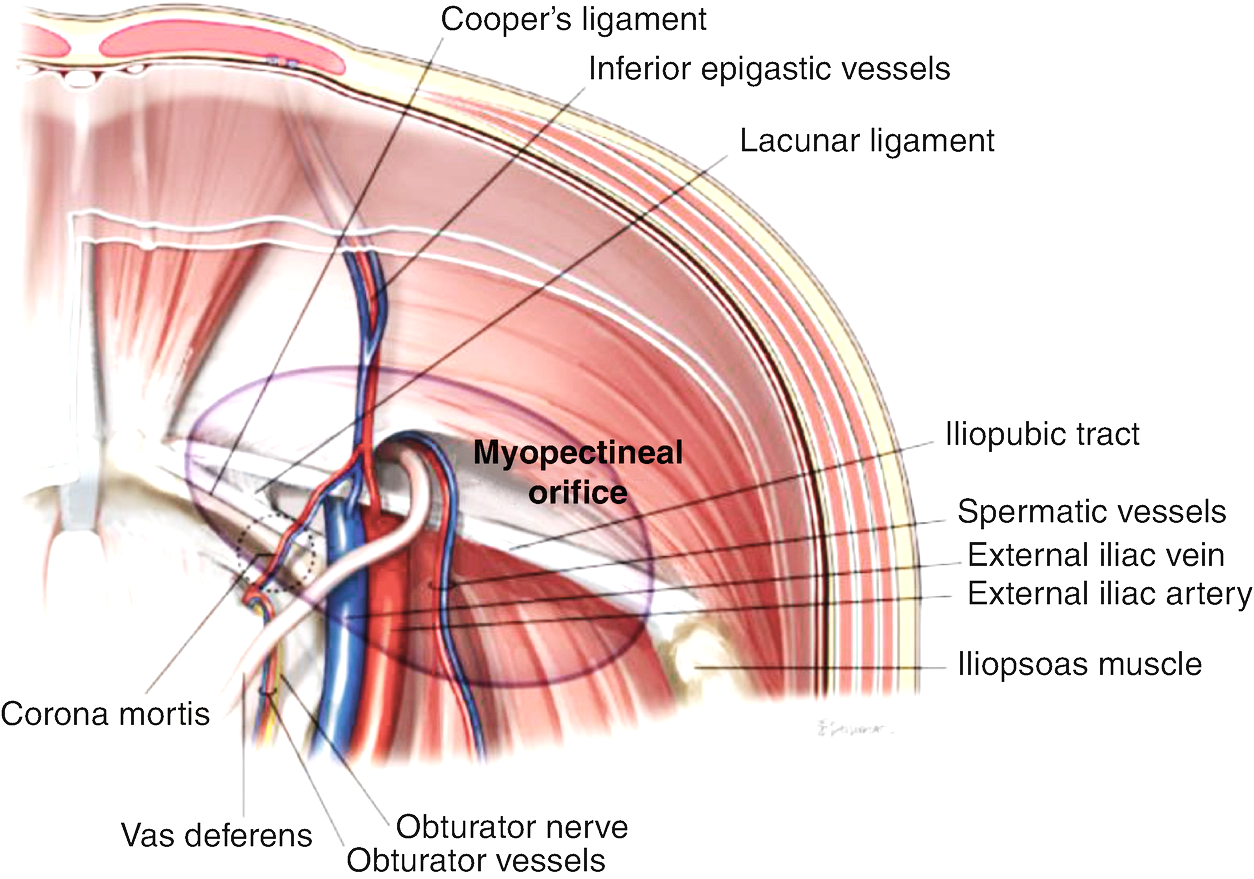 Open Preperitoneal
Equal or better results 
Easy to perform
should be included in guidelines
Quality should be constantly proofed
Merci beaucoup!